Title Slide
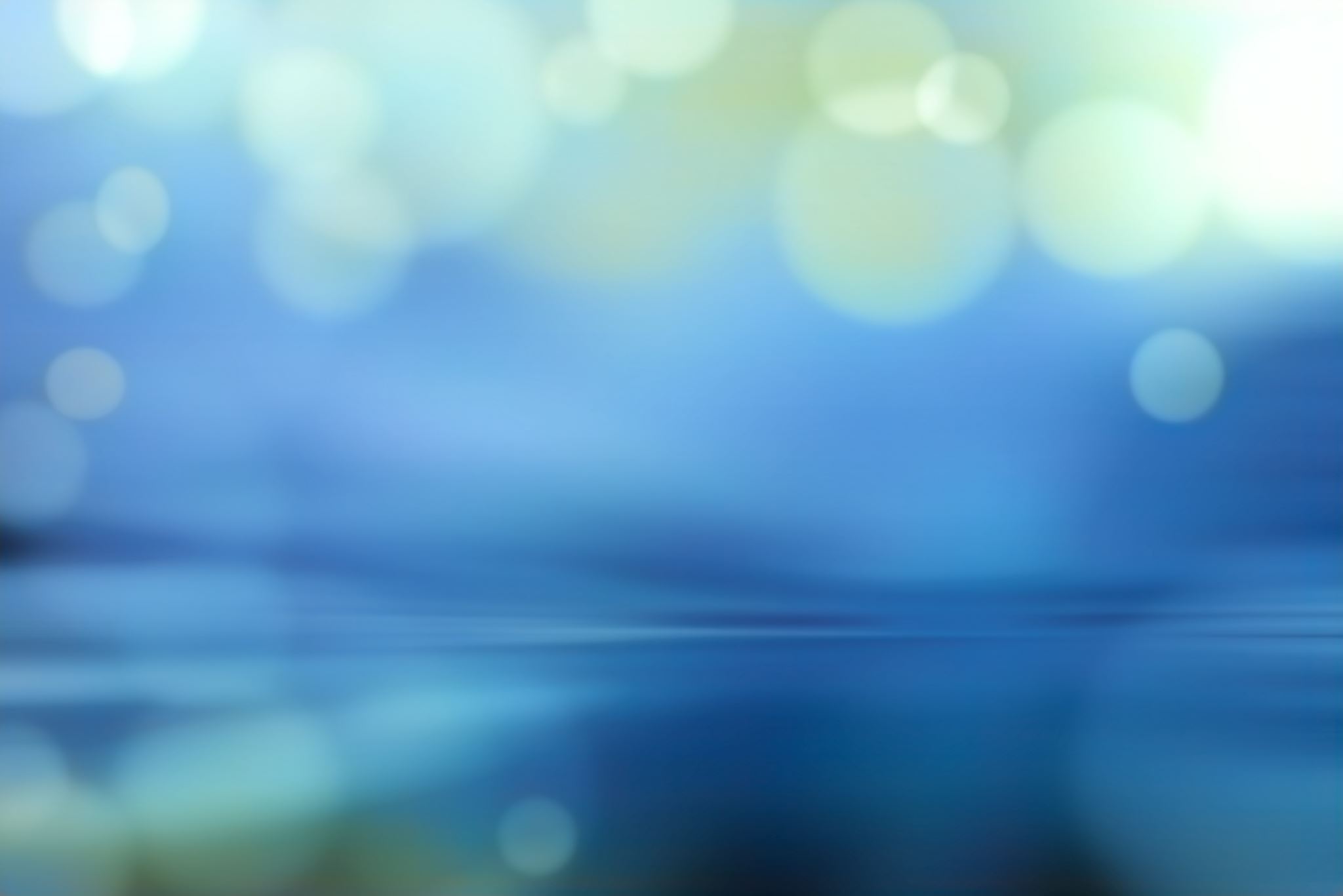 Research Context
Research Rationale
Research Question
Method
“Art-based action research creates a space where participants can express tacit knowledge—those insights and emotions difficult to verbalize—through artistic means. This participatory approach enables individuals to engage deeply with social issues and personal experiences, fostering both individual and community development.” Jokela and Huhmarniemi (2008)
Art based action research using visual methods implemented:

- PhotoVoice Icebreaker: Students shared images representing their feelings.
- Metaphorical Self-Portrait: Drawings exploring identity.
- Stuckness Drawing: Visual depictions of creative/emotional challenges.
ETHICS 

Considerations of student participation:
Protecting student dignity 
Protecting their rights and right to refuse participation, acknowledging their welfare as questions may trigger sensitive or unpleasant memories. 
Observing student anonymity and confidentiality as preference. 
Giving clear and proper accessible details about the purpose, methods and intended use of this research beforehand. 
 

FIND Appropriate QUOTE ON ETHICS IN PASTORAL TUTORIALS and quote.
As the researcher I’m conscious of my inherent bias; observing what I want to see, phrasing my questions to illicit responses which may devalue the data.
 
I’m conscious of my social responsibility, being aware of my responsibility to my tutees and student community, namely the students I am interacting with.
 
Looking to limit potential risk of harm to myself too as a researcher, student and tutee, by added resources of support or support especially discussing such sensitive topics.  
 
 
 
 FIND QUOTE
 
 
Ethics in primary research (focus groups, interviews and surveys) Dr Julia Halej Researcher, ECU, Equality challenge unit 2017.
Consideration to the researcher:
Cataloguing photographs of my teacher- student classroom experiences/ academic identity (via Teams) requires permission of the student. 
 
 
 Sought verbal permission.
 
Consideration to the researcher:
 
Cataloguing my photographs of the teacher – student drawings on the teams tutorial  experience / academic identity requires the permission  of the student participants. 
 
Using visual research as a method within teams and not using it in an active way.
 
How do I / we read my photographs?
 
Questions  of ownership?
Findings
Key insights:
• Students engaged deeply with visual methods that they were familiar with in making and presenting.
• PhotoVoice and metaphors sparked meaningful discussions.
Acted as a channel to talk through and refer back to throughout.
Group 1 - PhotoVoice Method
Students used images to express emotions and thoughts about the course.
Highlights:
- Symbolic visuals sparked personal and collaborative discussions.
- Helped identify individual challenges and aspirations.
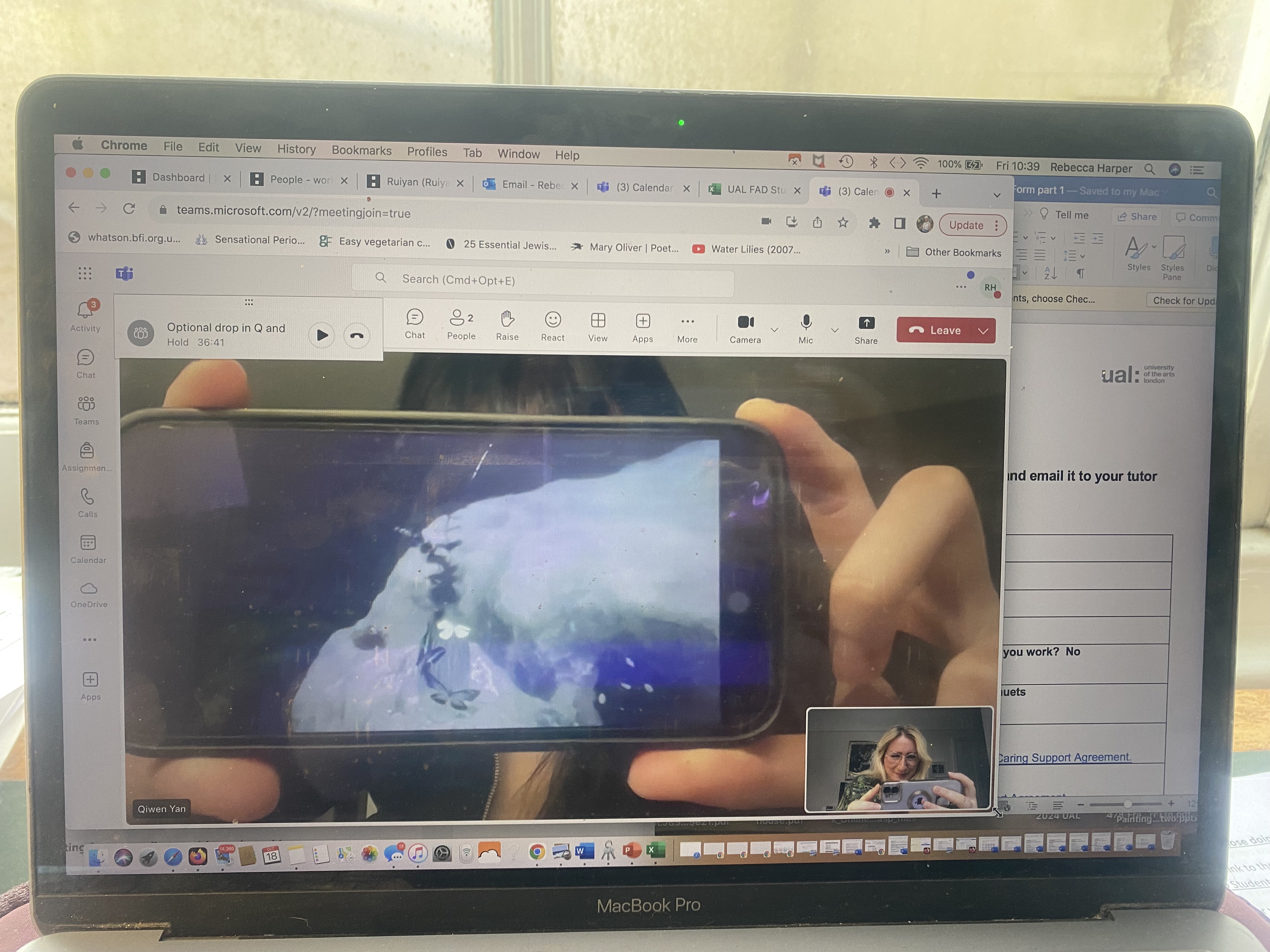 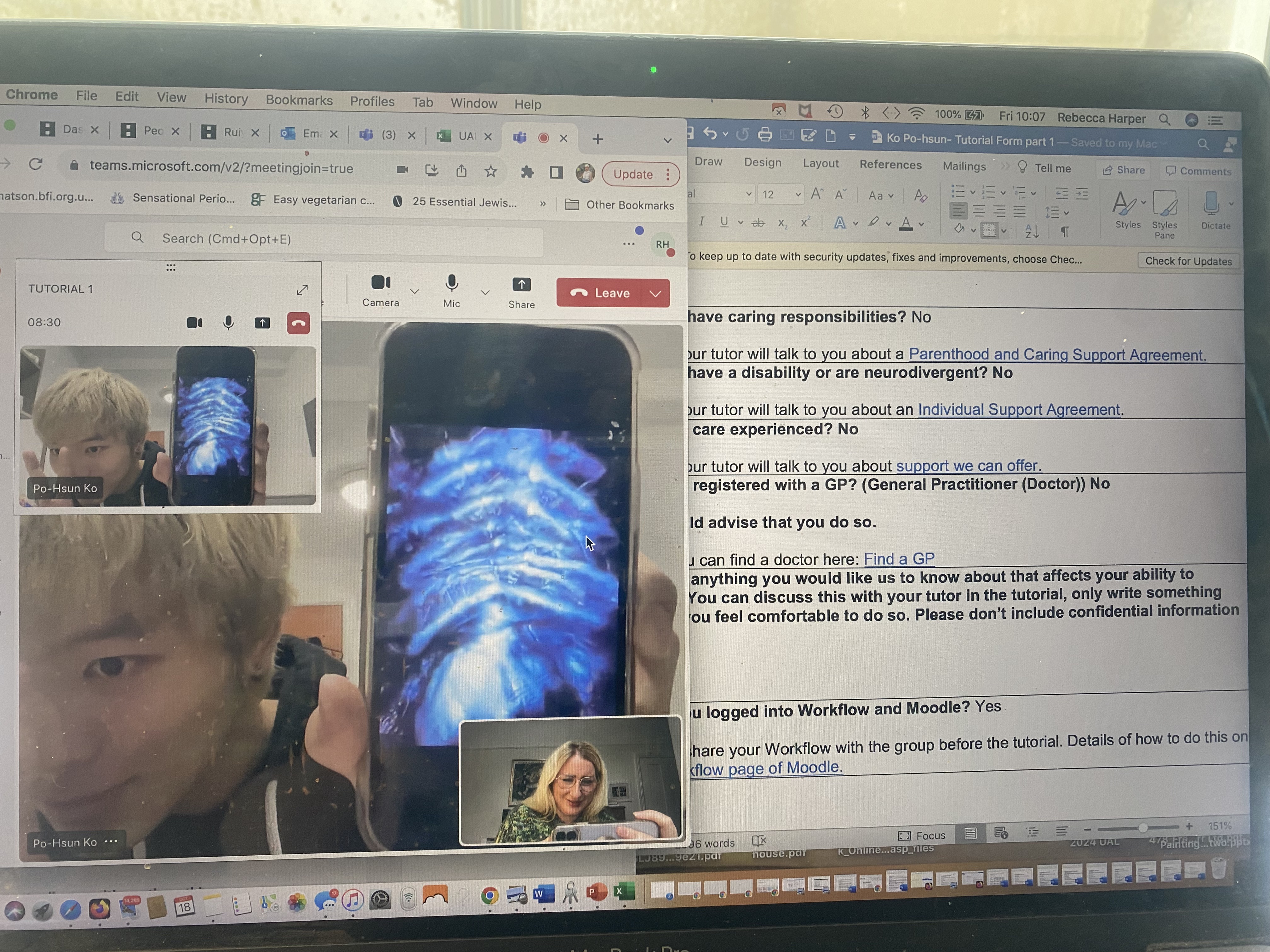 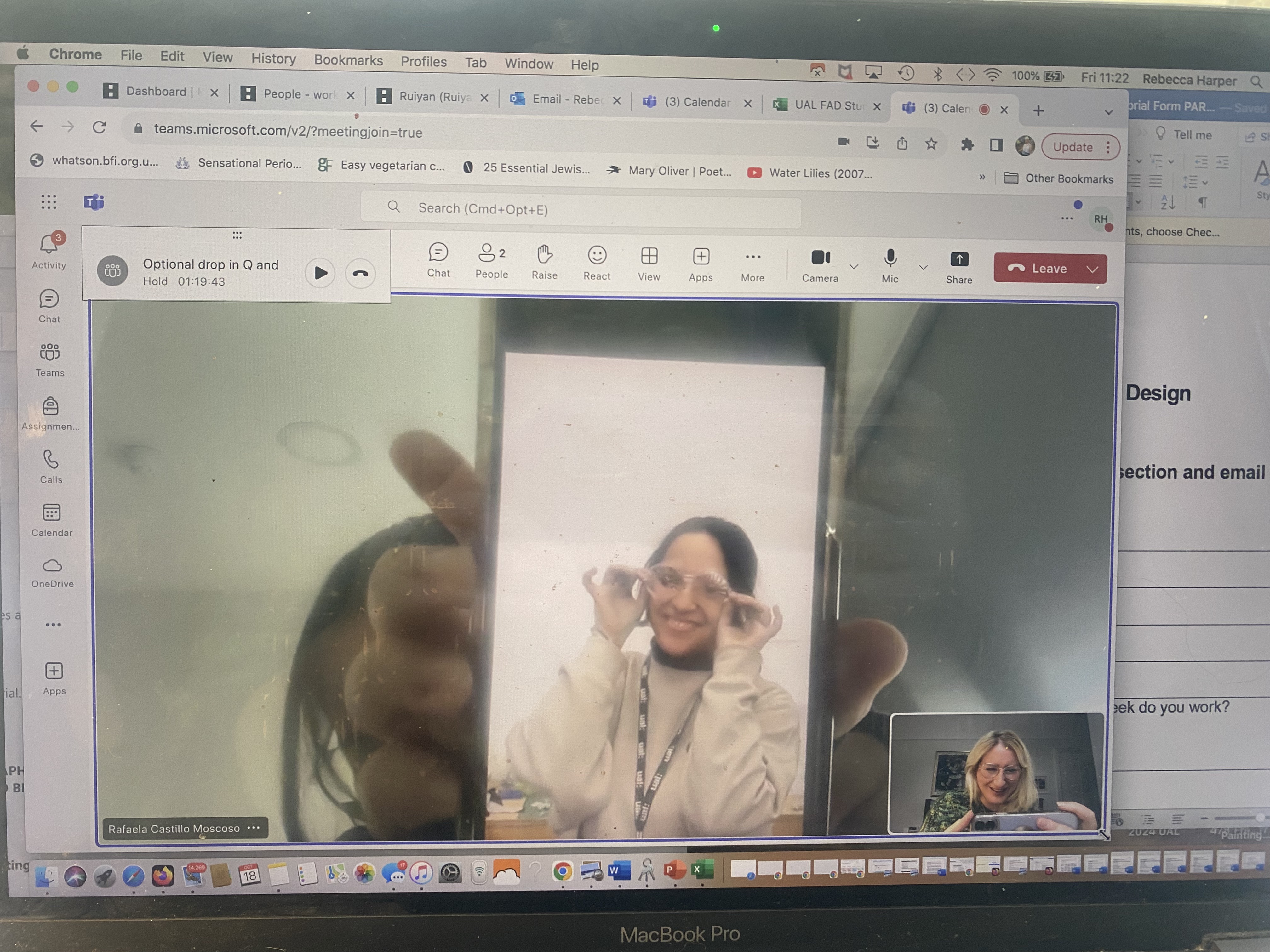 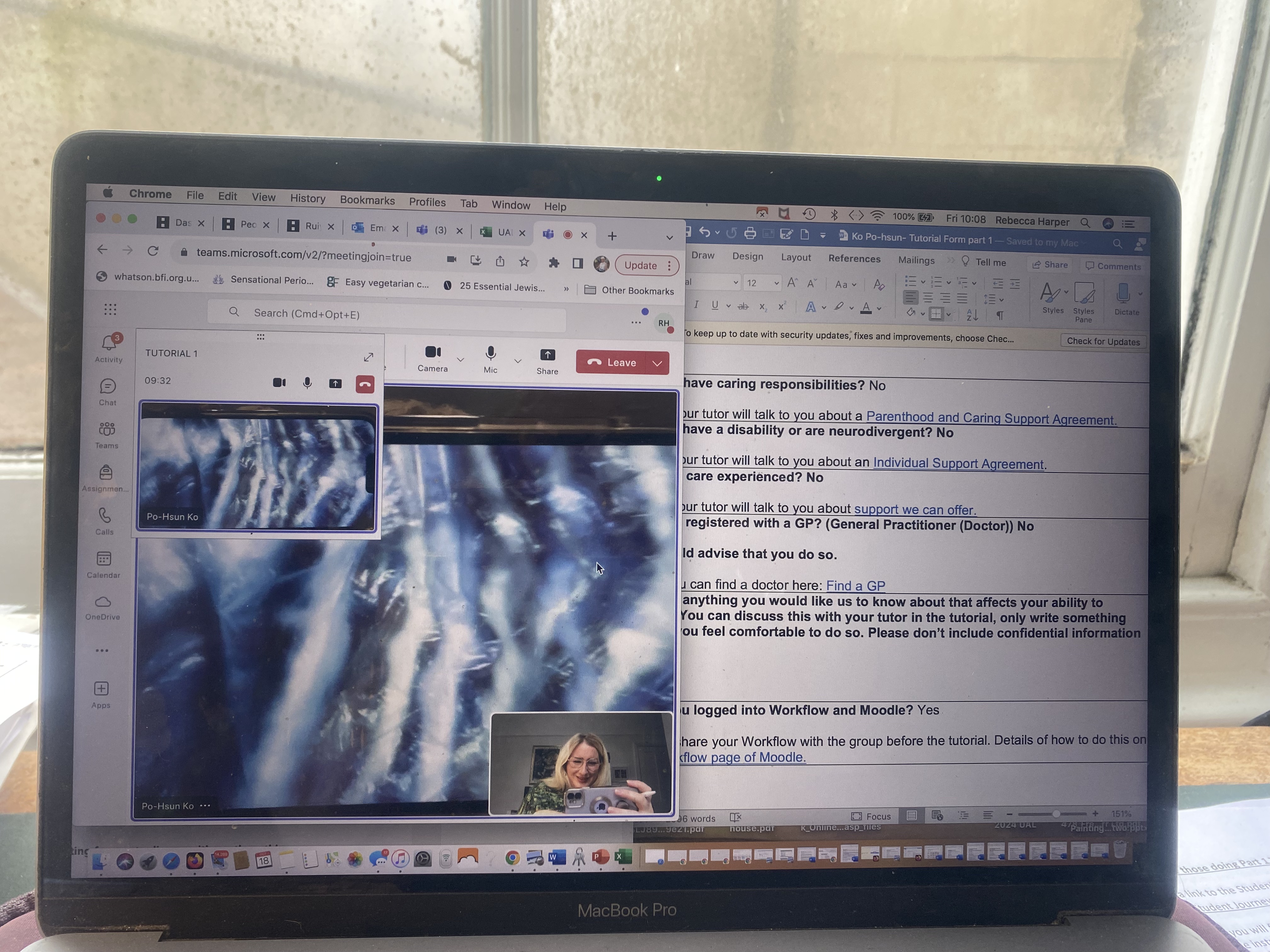 Group 2 - Metaphorical Self-Portrait
Students created symbolic drawings reflecting their artistic identities.
Outcomes:
- Revealed personal stories and cultural contexts.
- Fostered creative self-expression and belonging.
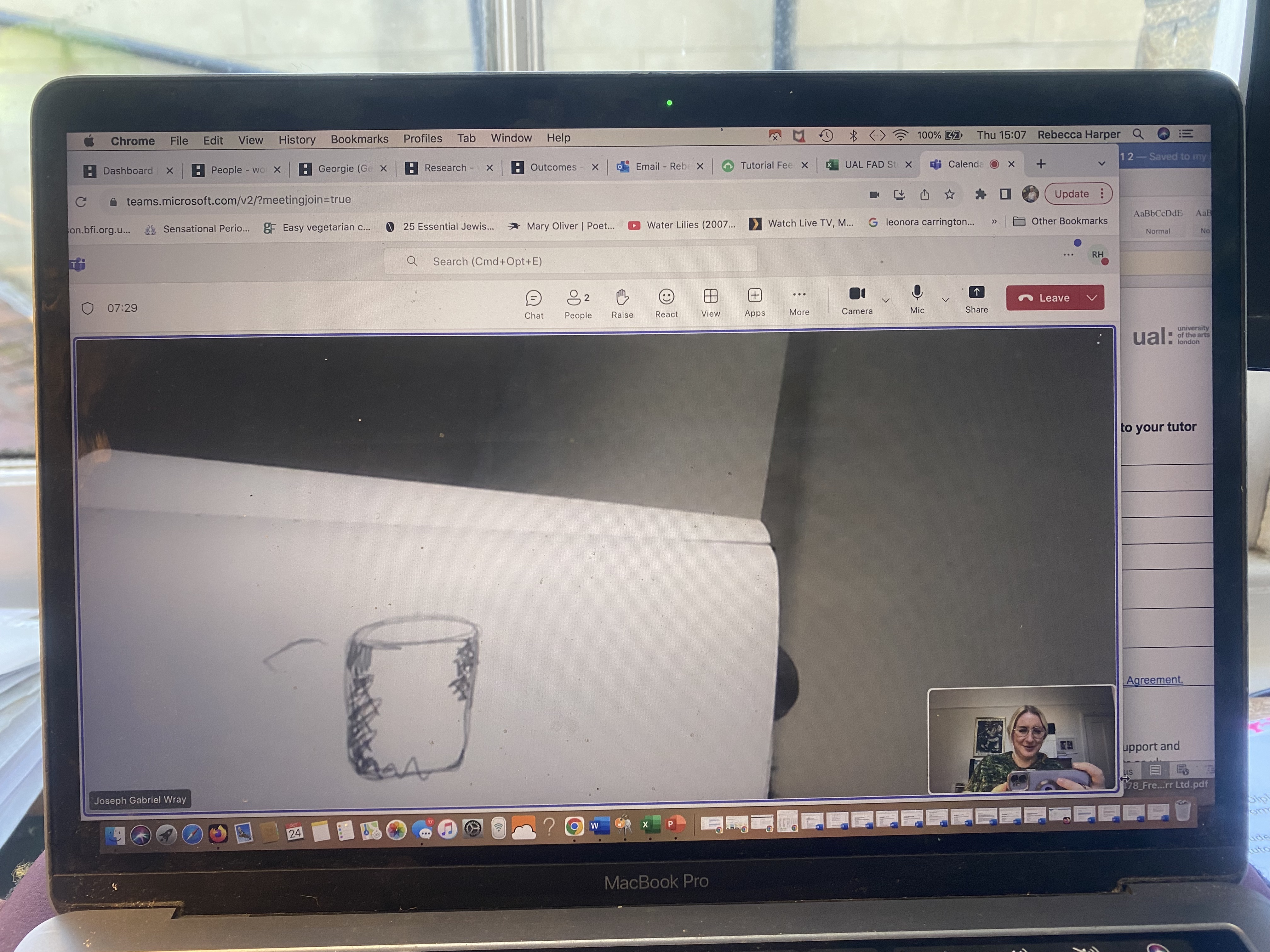 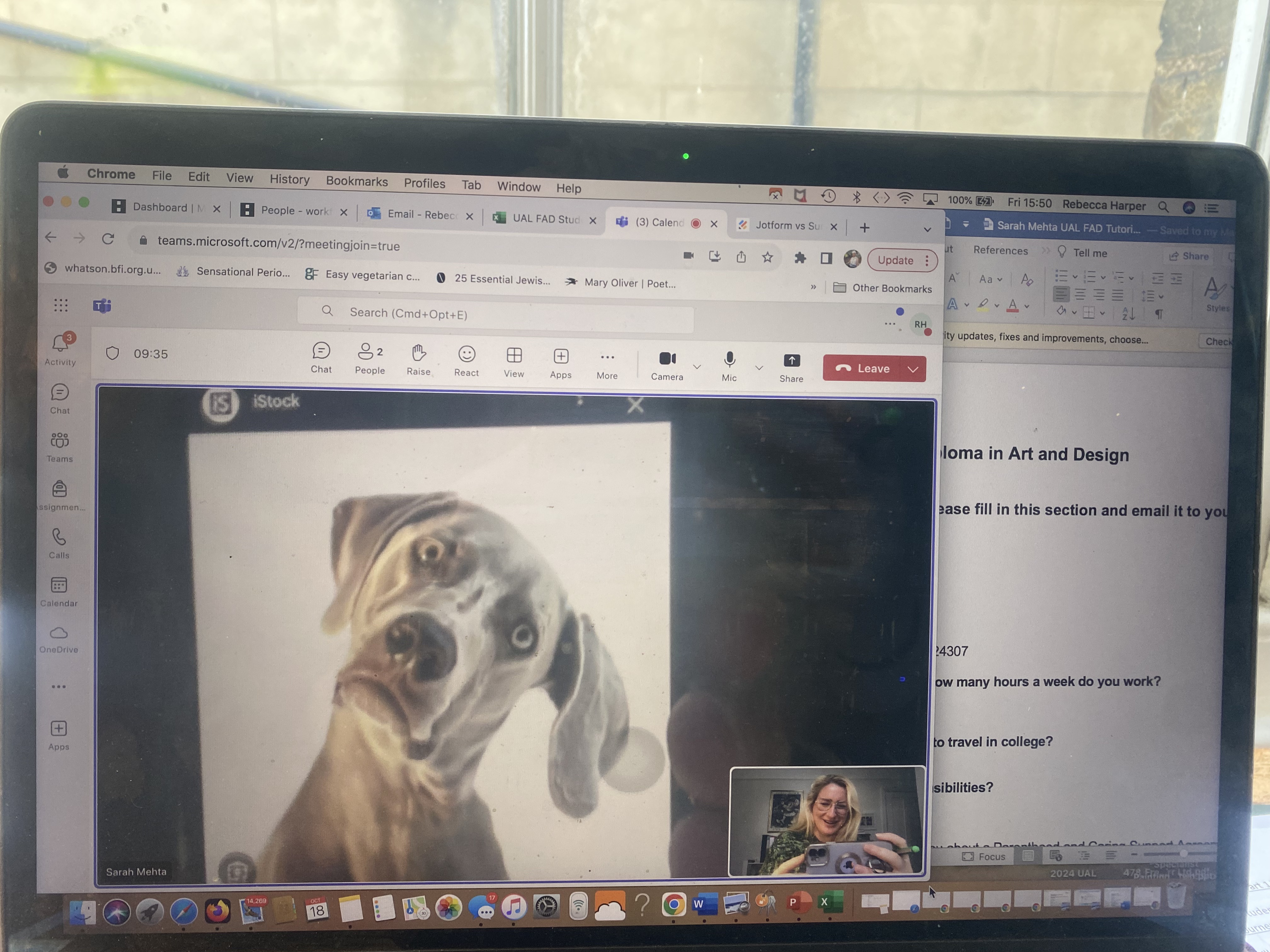 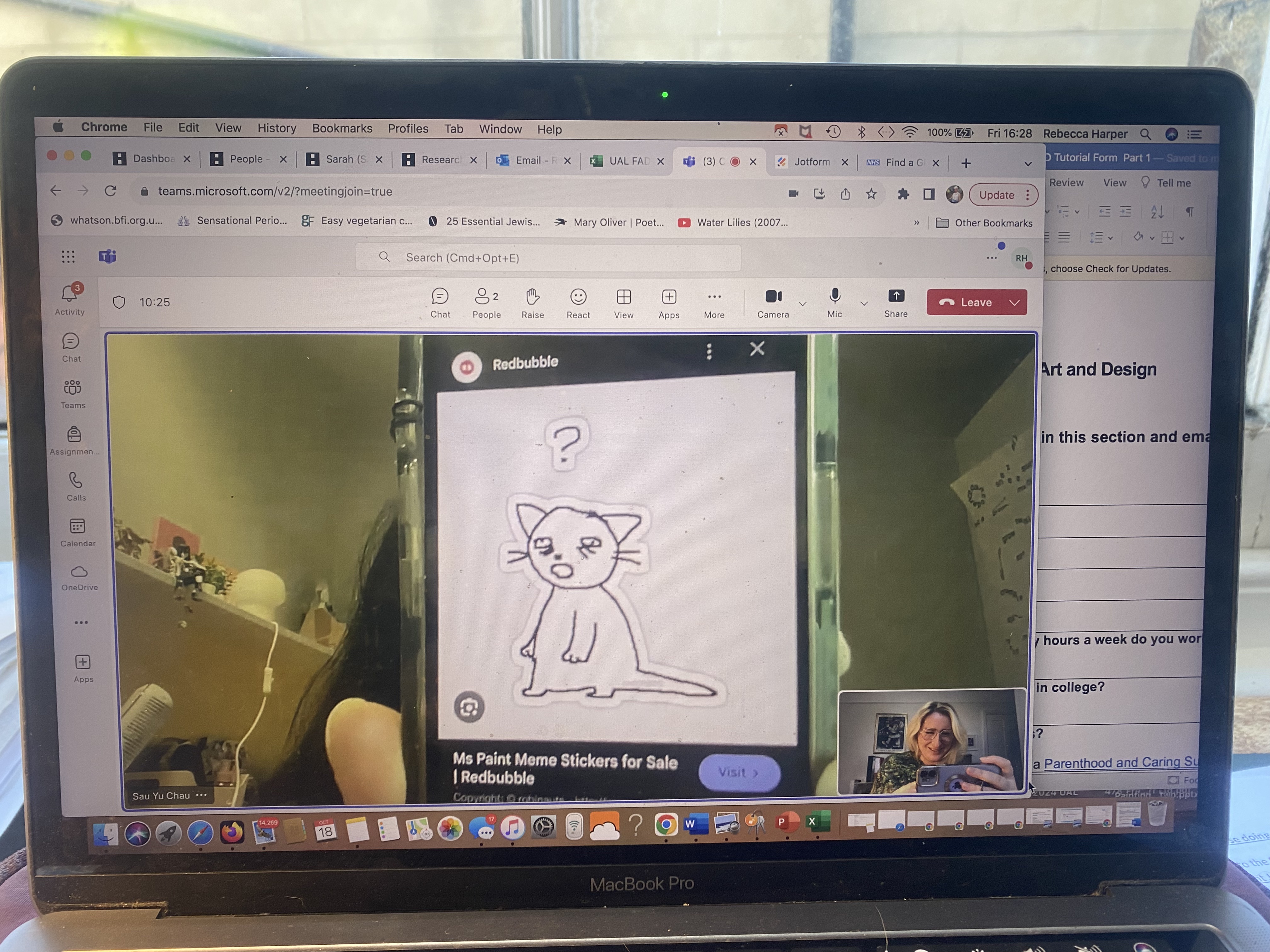 Group 3 - Stuckness Drawing Method
Students visualized creative and emotional blocks.
Findings:
- Opened discussions on overcoming obstacles.
- Showed the value of addressing 'stuckness' collaboratively.
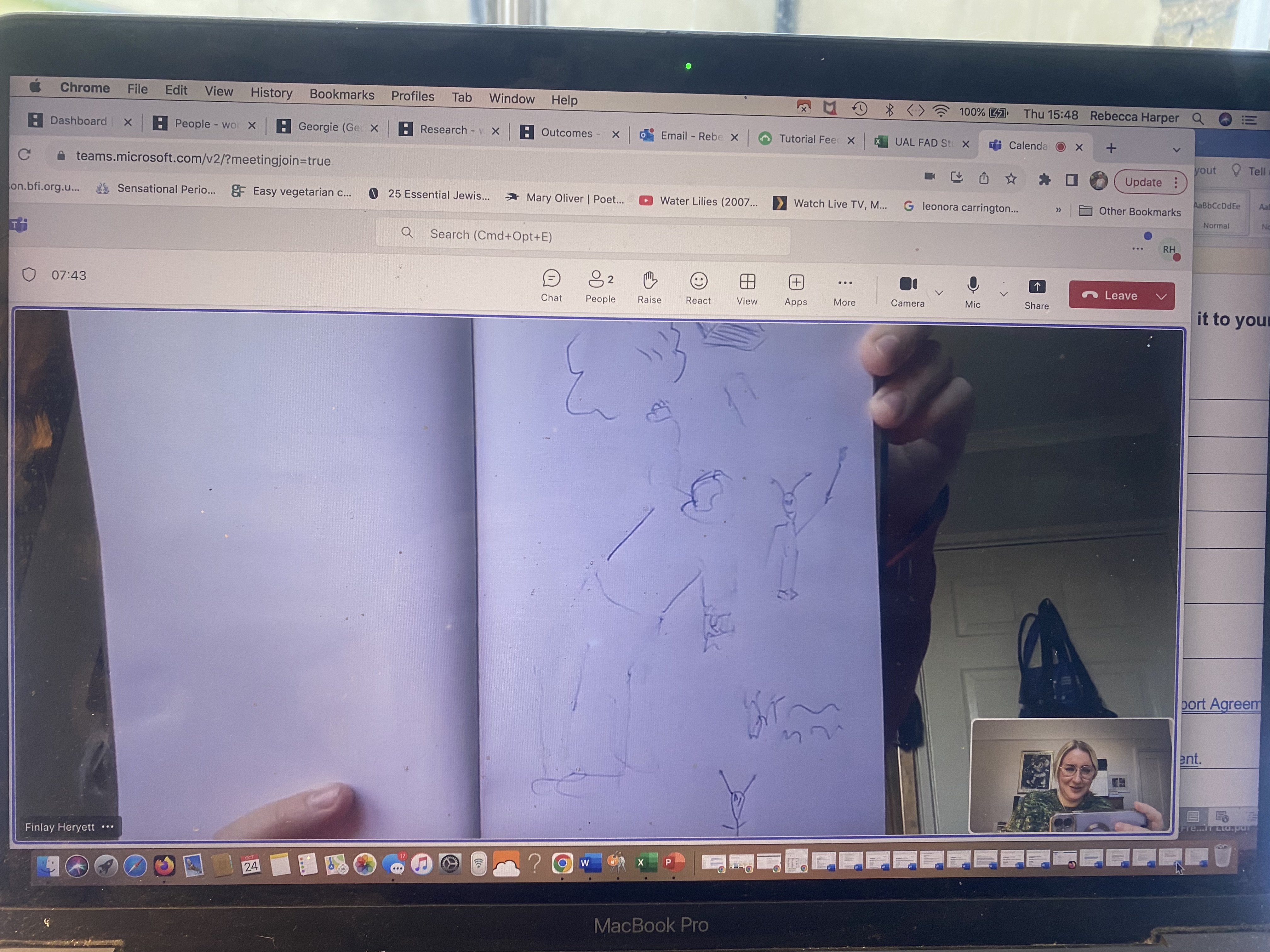 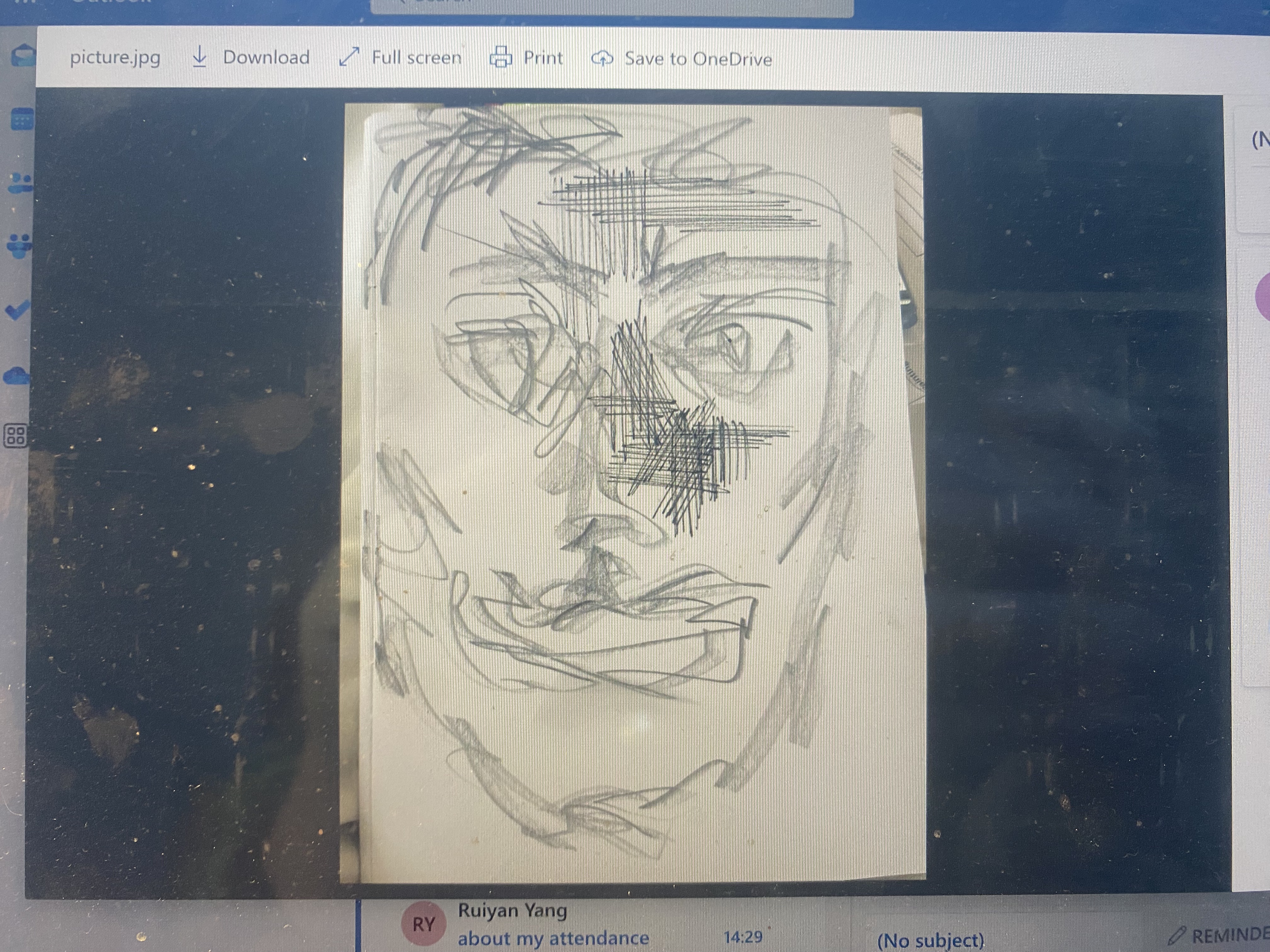 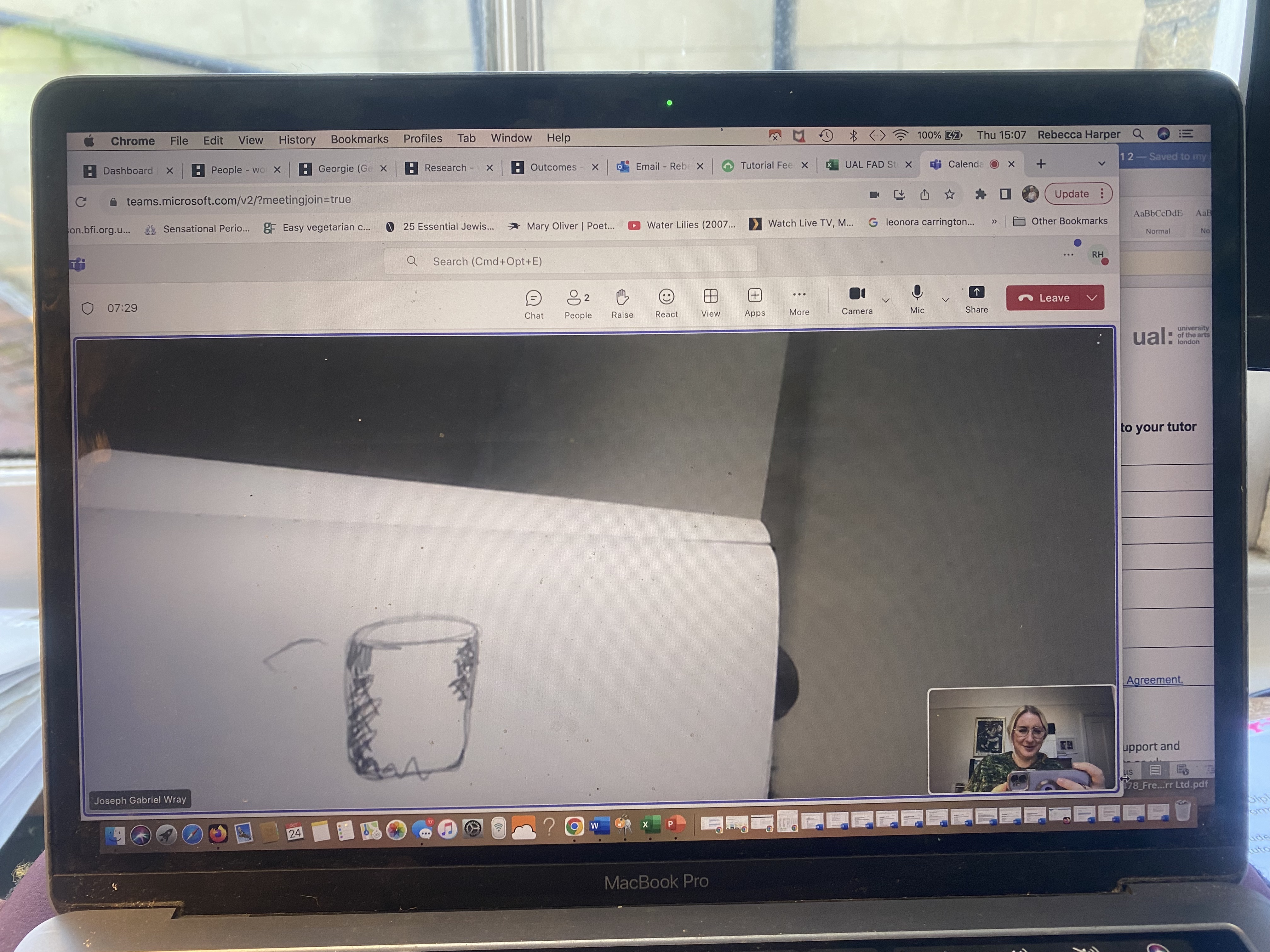 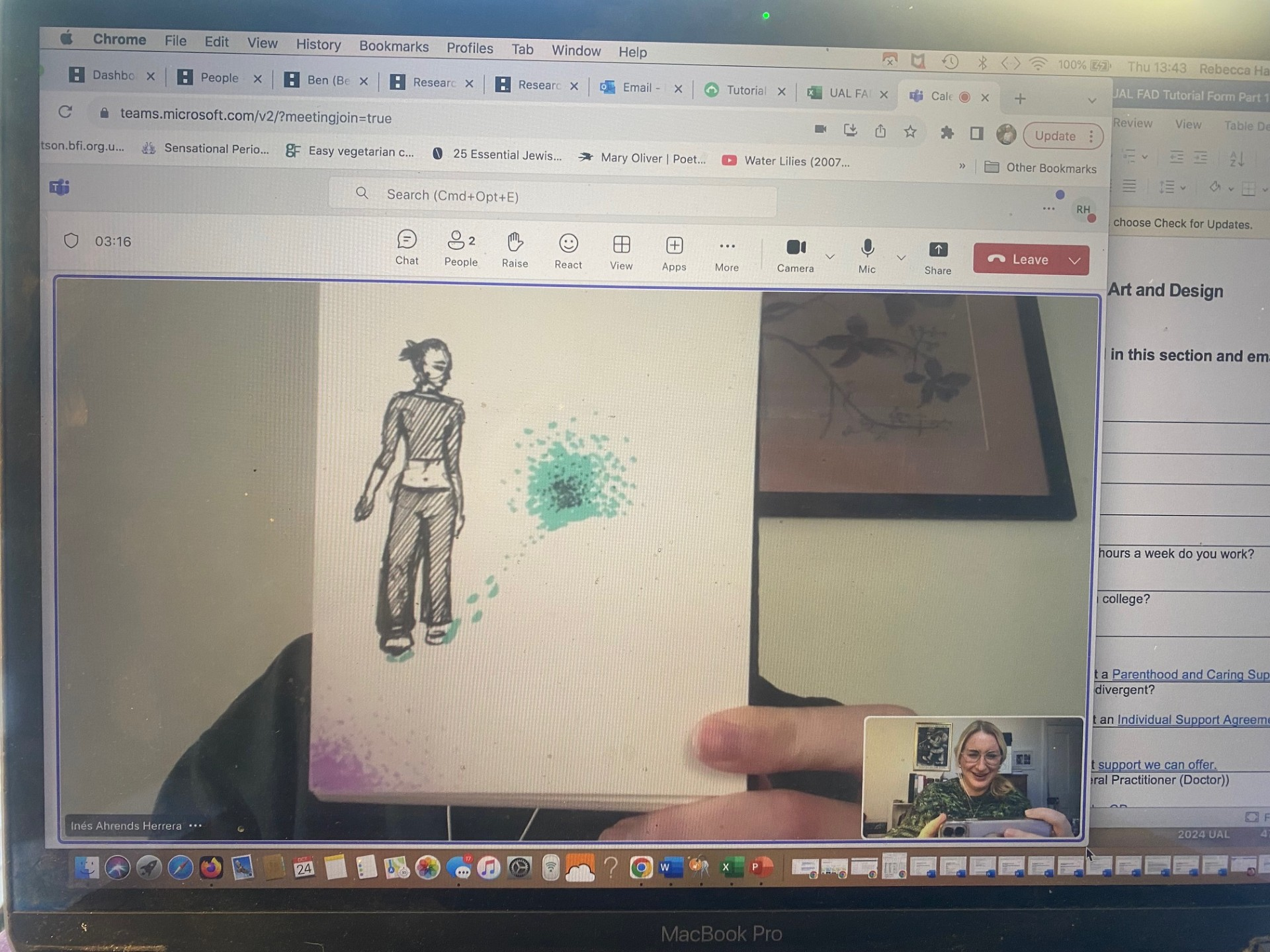 Reflections and Recommendations
Strengths:
• Visual methods fostered trust and engagement.
• Students valued the personal connection and belonging.

Challenges:
• Time constraints.
• Some students needed alternative methods.

Recommendations:
- Tailored icebreakers and extended sessions.
- Further research into group dynamics.
How have I applied those methods? 
 
Using conversational analysis as the preferred research method. 
Will formalise my reflections of student observations via catalogued images and highlighted themes derived from transcribed text.
Think authentically about my own bias and credibility of findings.
 
 
 
 
 
 
 
 
 
Victoria Clarke & Virginia Braun (2017) Thematic Analysis. The journey of positive Psychology, pages 12, 3, 297, 295
I then proceeded to post a request for permission for use of images taken of students past and present via verbal conversational means, for my reflective look at my own academic identity/teacher student journey. 
 
The questionnaire was low- moderate uptake but:
 
What I did receive was valuable and led me to assess the level of engagement with three students. 
My findings were:
FEEDBACK • Survey feedback showed appreciation for personal connection and inclusion.



Student quotes
Conclusion
Participatory methods like PhotoVoice can enhance belonging and inclusion.
Practical impact:
- Structured yet flexible tutorials support diverse cohorts.
- Promoting artistic and personal growth through creative engagement.
References
• Jokela, T., & Huhmarniemi, M. (2008). Art-Based Action Research.
• McNiff, J., & Whitehead, J. (2009). Doing and Writing Action Research.
• Wang, C. (1997). Photovoice: Methodology for Participatory Research.